a
b
c
d
e
f
+
-
a
Si
Si
Si
Si
Si
Si
Si
Si
Si
Si
Si
Si
Si
Si
Si
Si
b
c
+
-
a
Si
Si
Si
Ga
Si
Si
Si
Si
Si
Si
Si
Si
Si
Si
Si
b
Ga
-
+
a
Si
Si
Si
As
Si
Si
Si
Si
Si
Si
Si
Si
Si
Si
Si
b
As
-
+
a
b
Si
Si
Si
Si
As
Si
Si
Si
Si
As
Si
Si
Si
Si
Ga
Si
Si
Si
Si
Si
Si
Si
Si
c
Ga
E
-
Leitungsband
Rekombination
Bandlücke
Valenzband
+
-
-
-
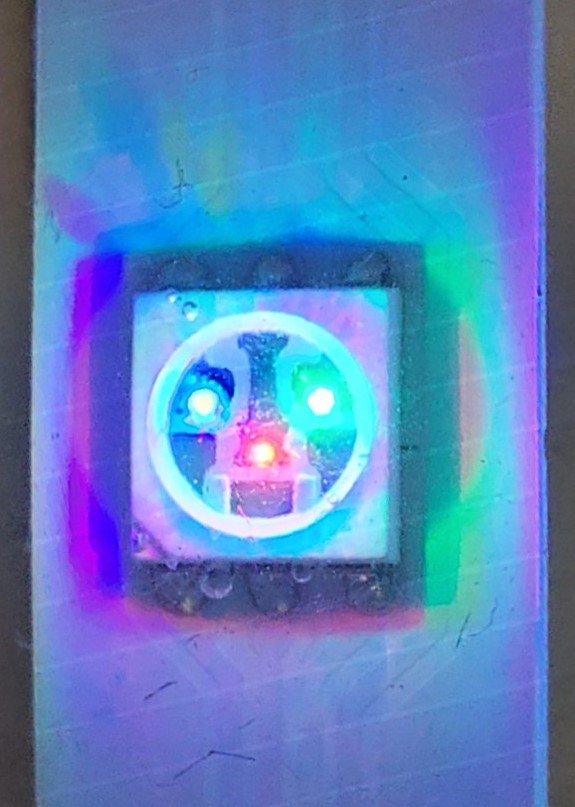